Colours
Moi! 
Nimeni on Rifat. 
Puhun banglaa.
Olen Bangladeshista.
Se on Aasian maa.
Bangladesh on värikäs maa.
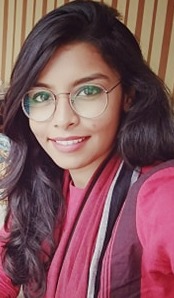 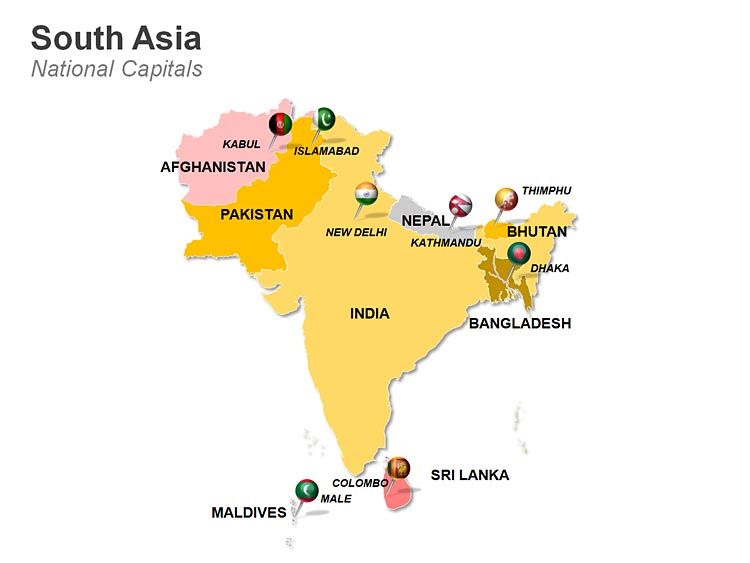 Bangladesh
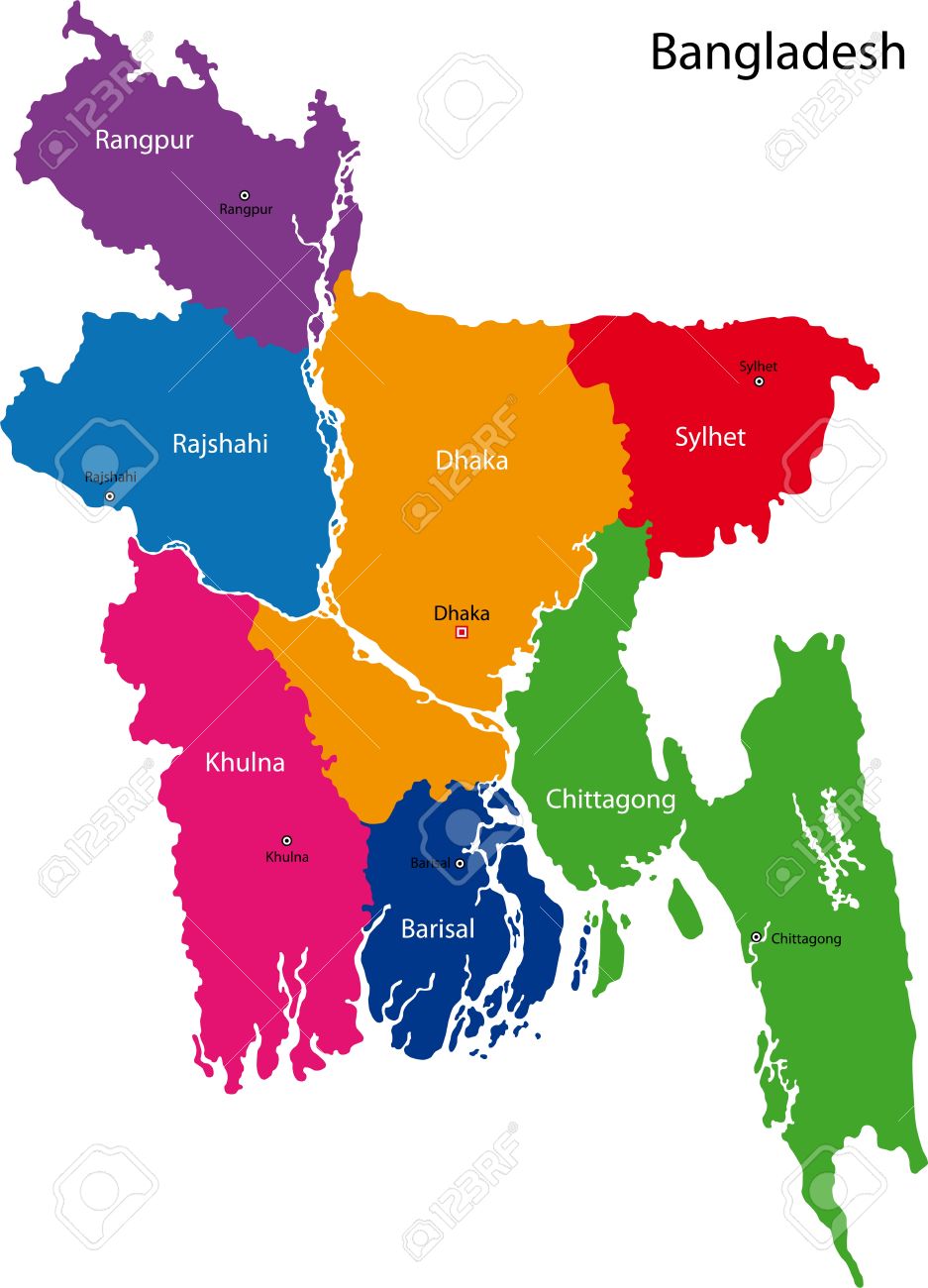 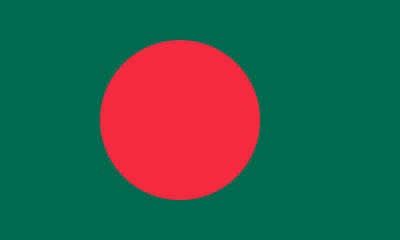 Flag
Bangladeshin vuodenajat
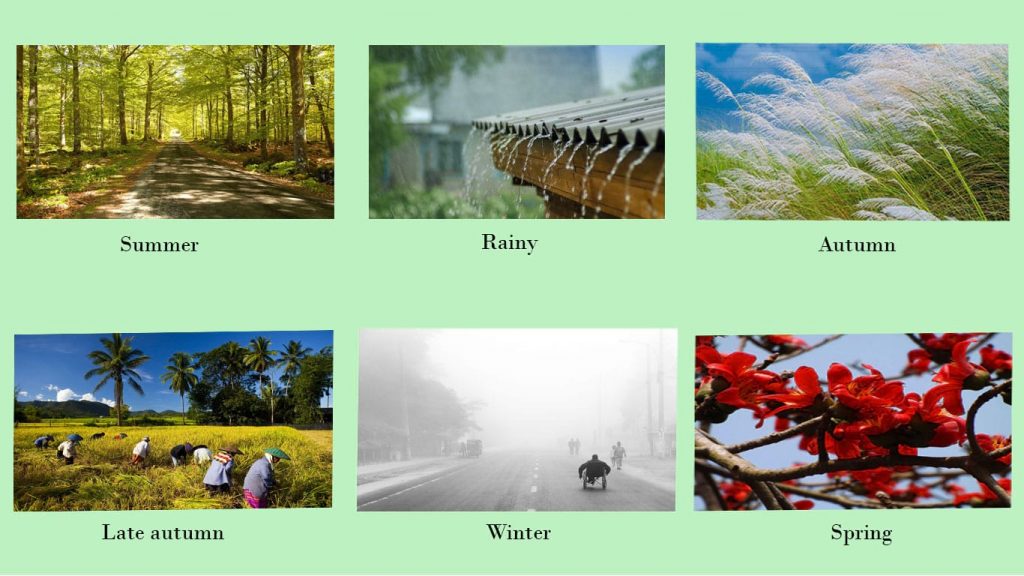 Pääruoka on riisiä ja kalaa
Bangladeshin Kansallispuku
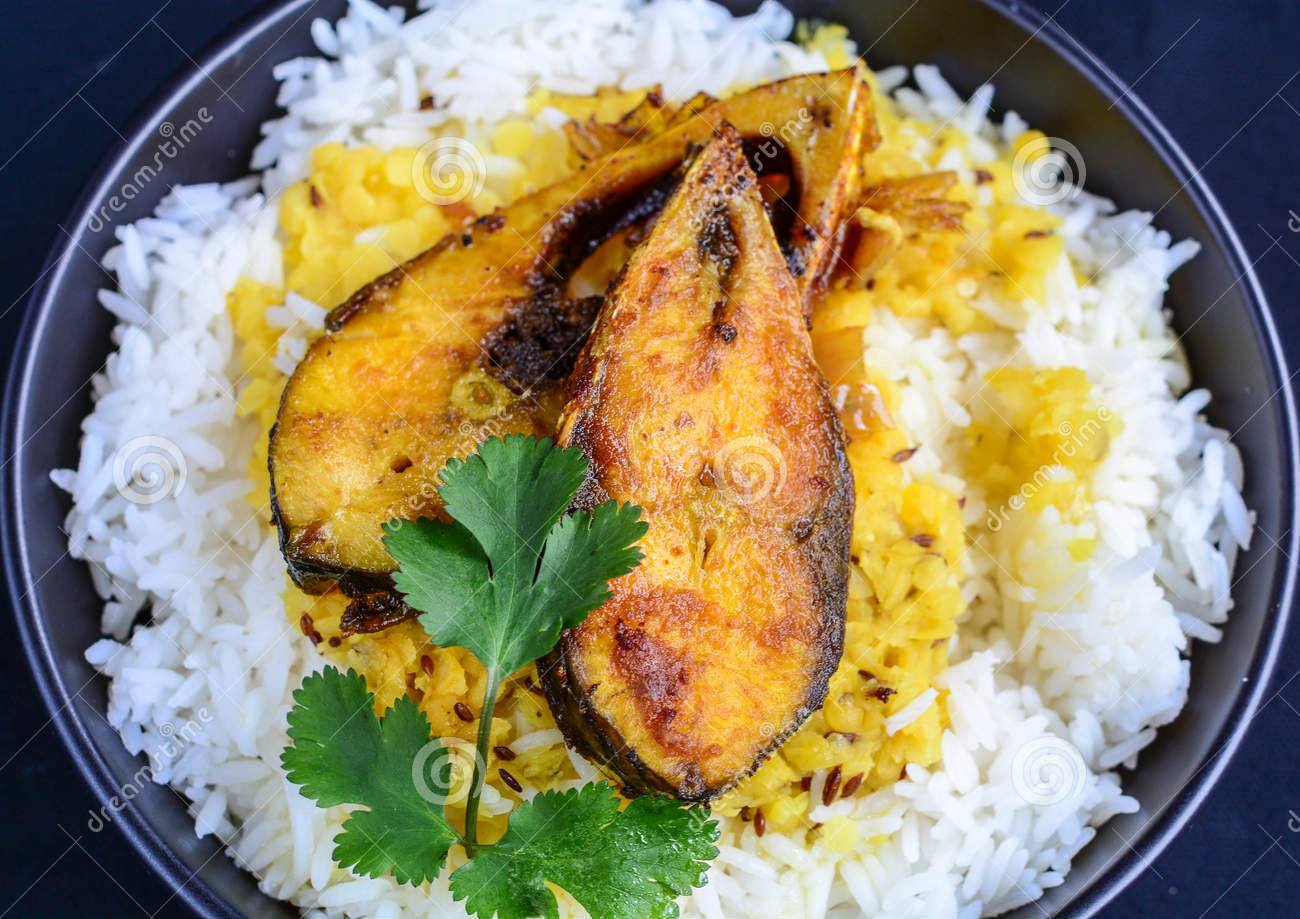 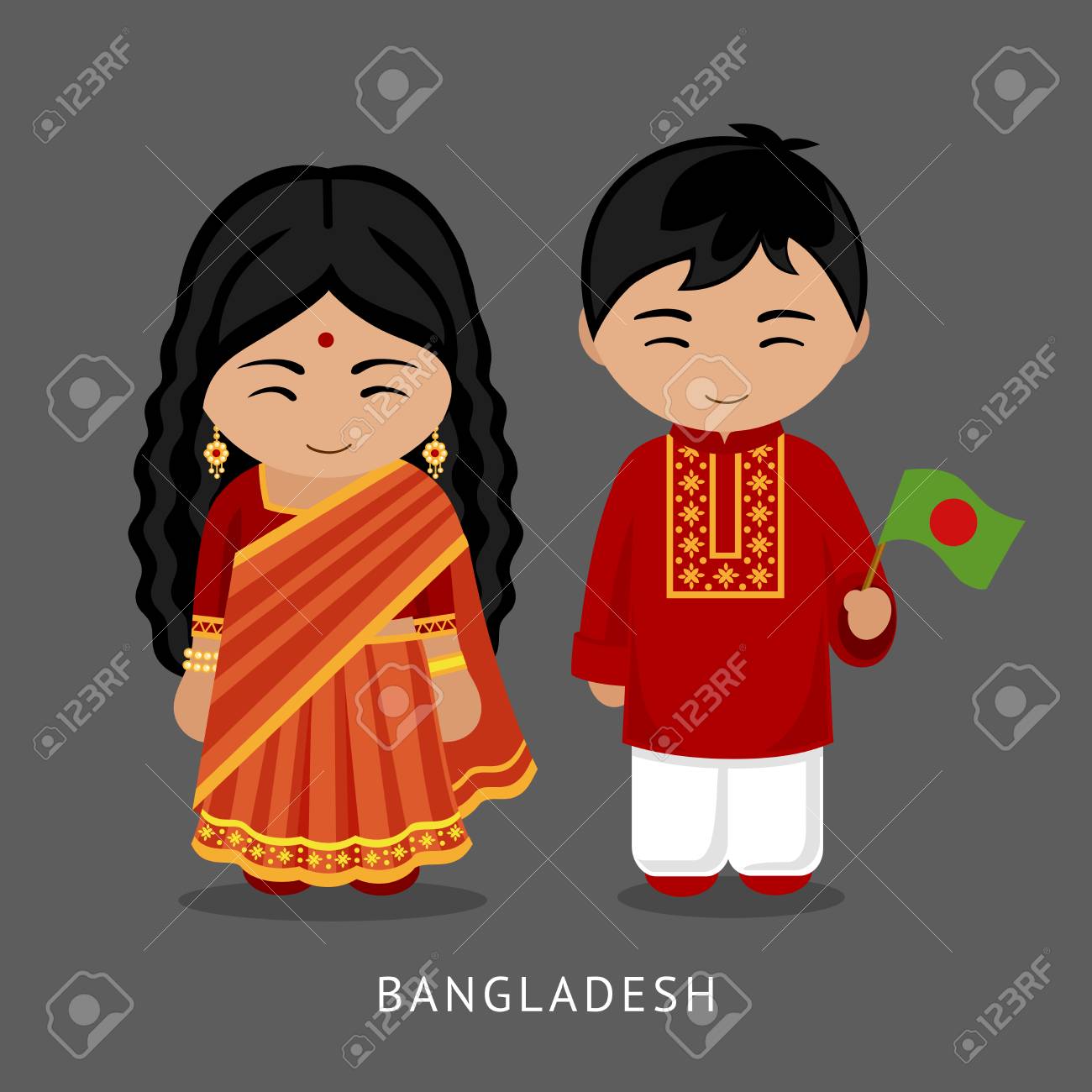 Bangladeshin pisin hiekkaranta
Tämä on Riksa
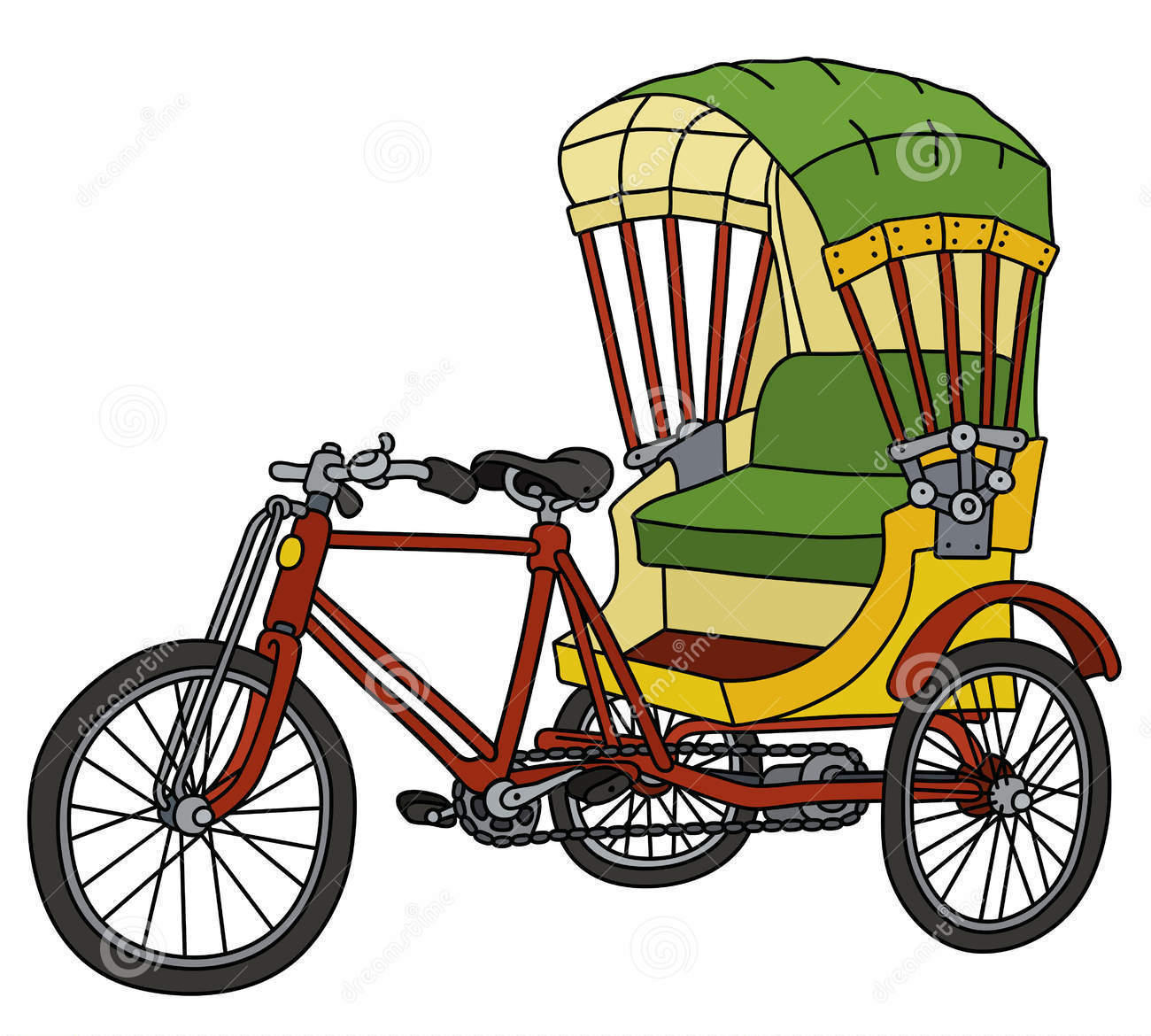 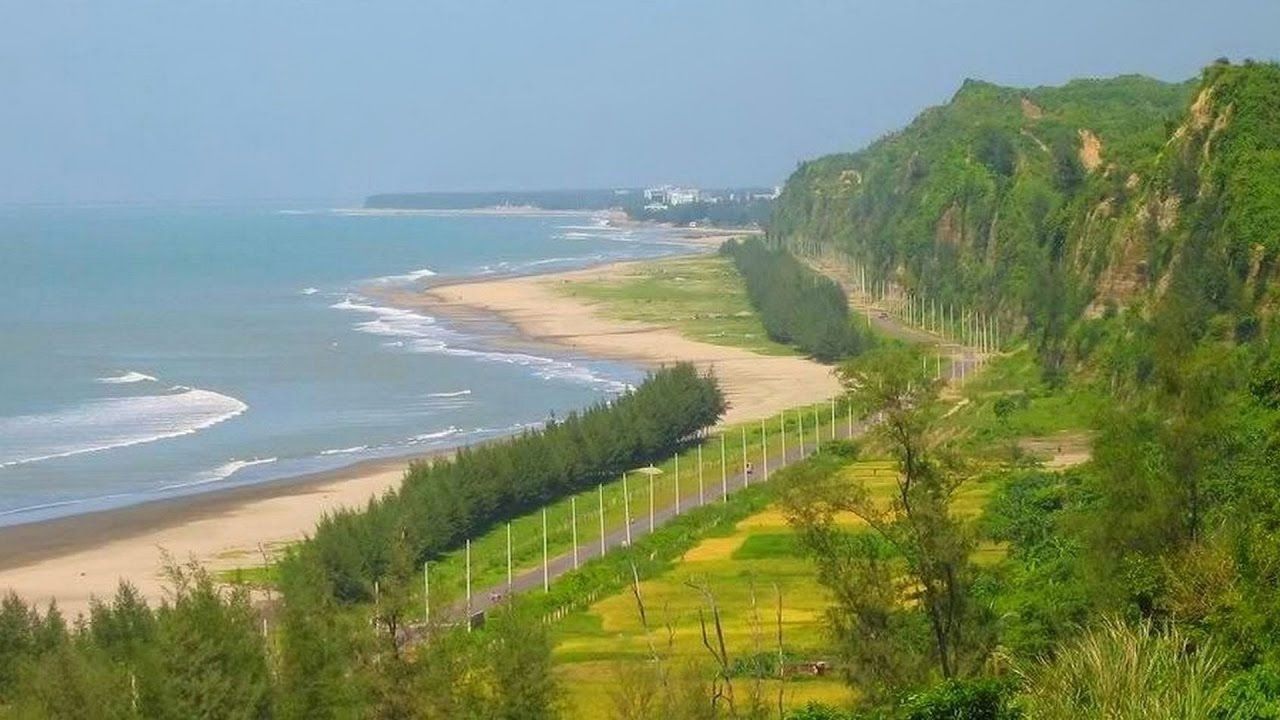 Kansallinen festivaali on 'Pohela Boishakh'
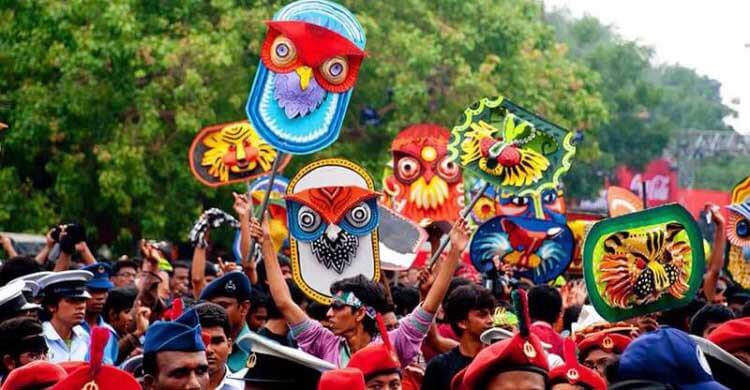 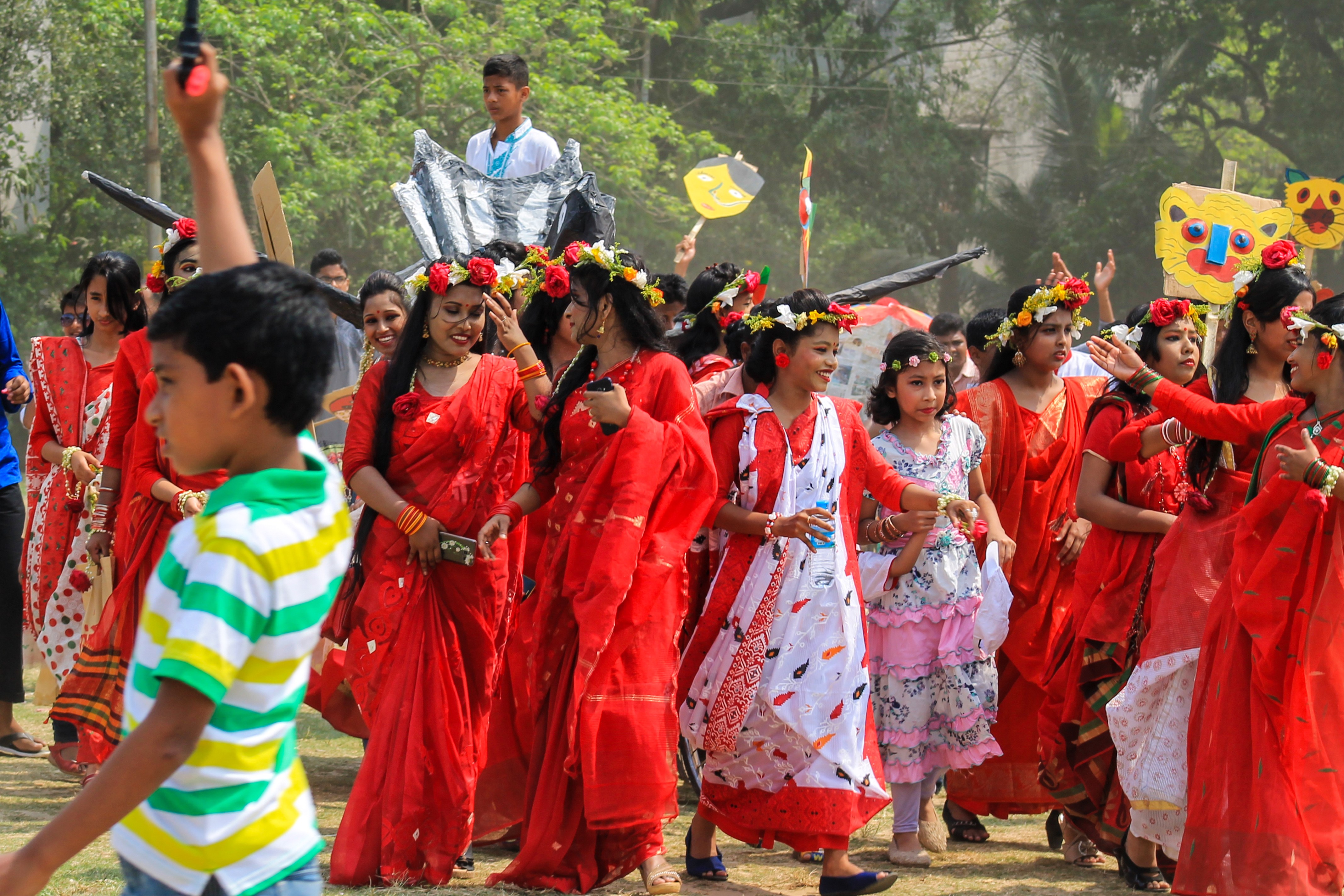 Bengali-kalenterin ensimmäinen päivä.
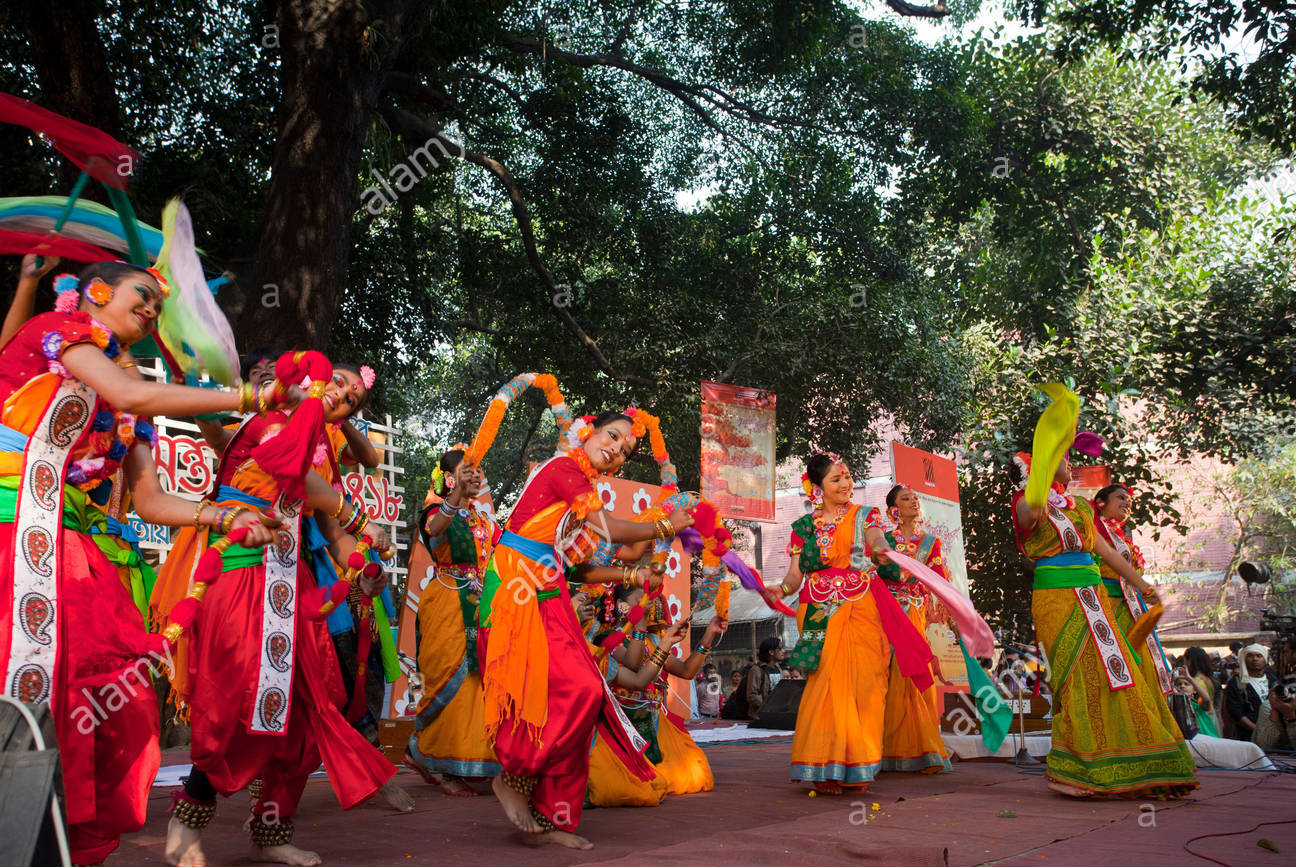 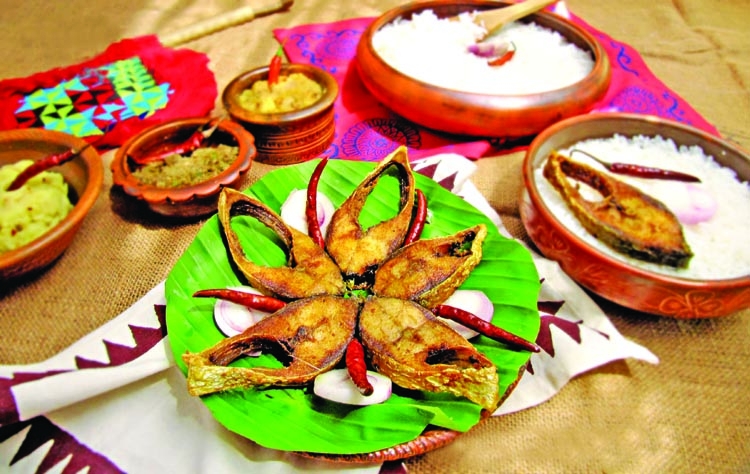 Sinä päivänä syömme, 
laulamme ja tanssimme
Eid-festivaali muslimeille
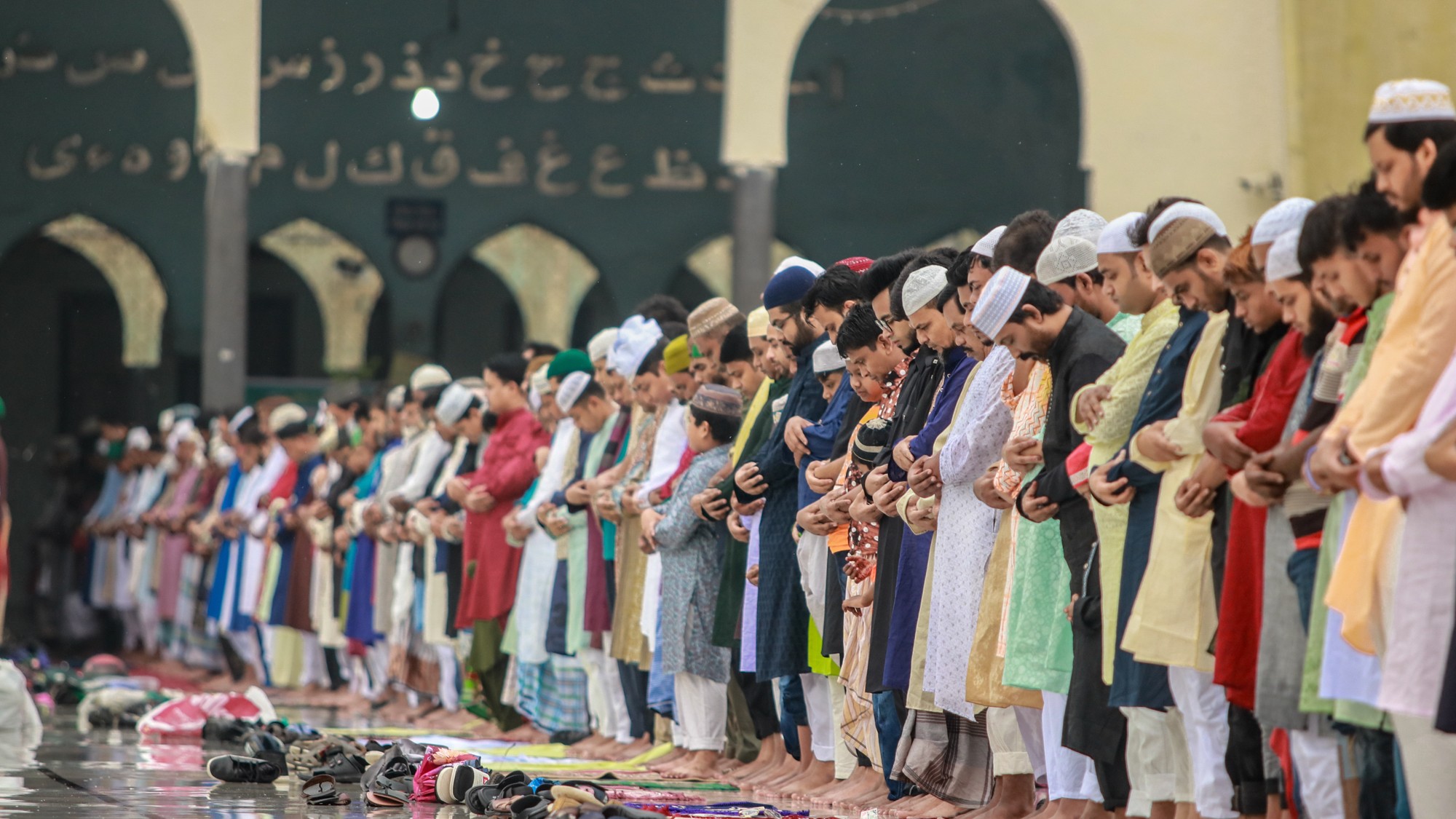 Eidissä rukoilemme, syömme ja nautimme
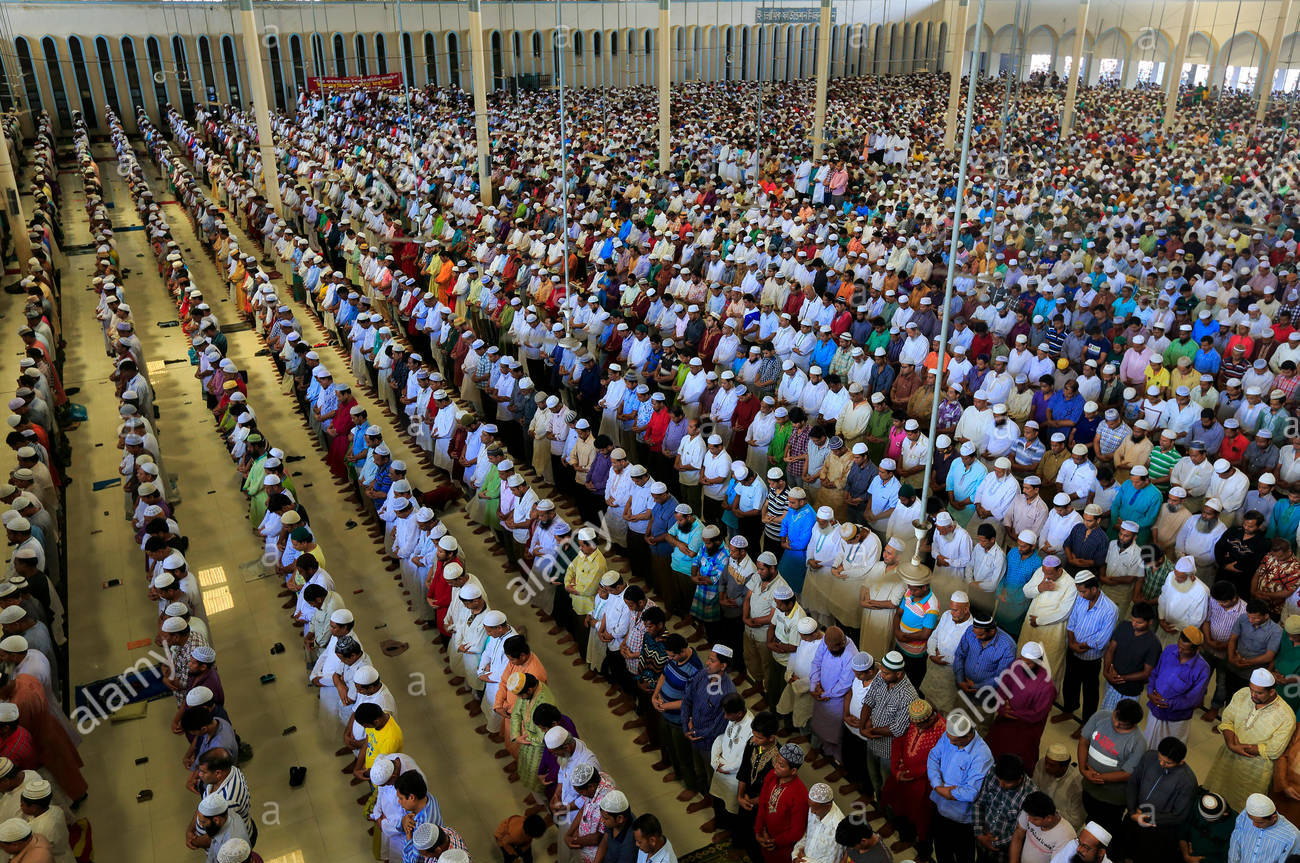 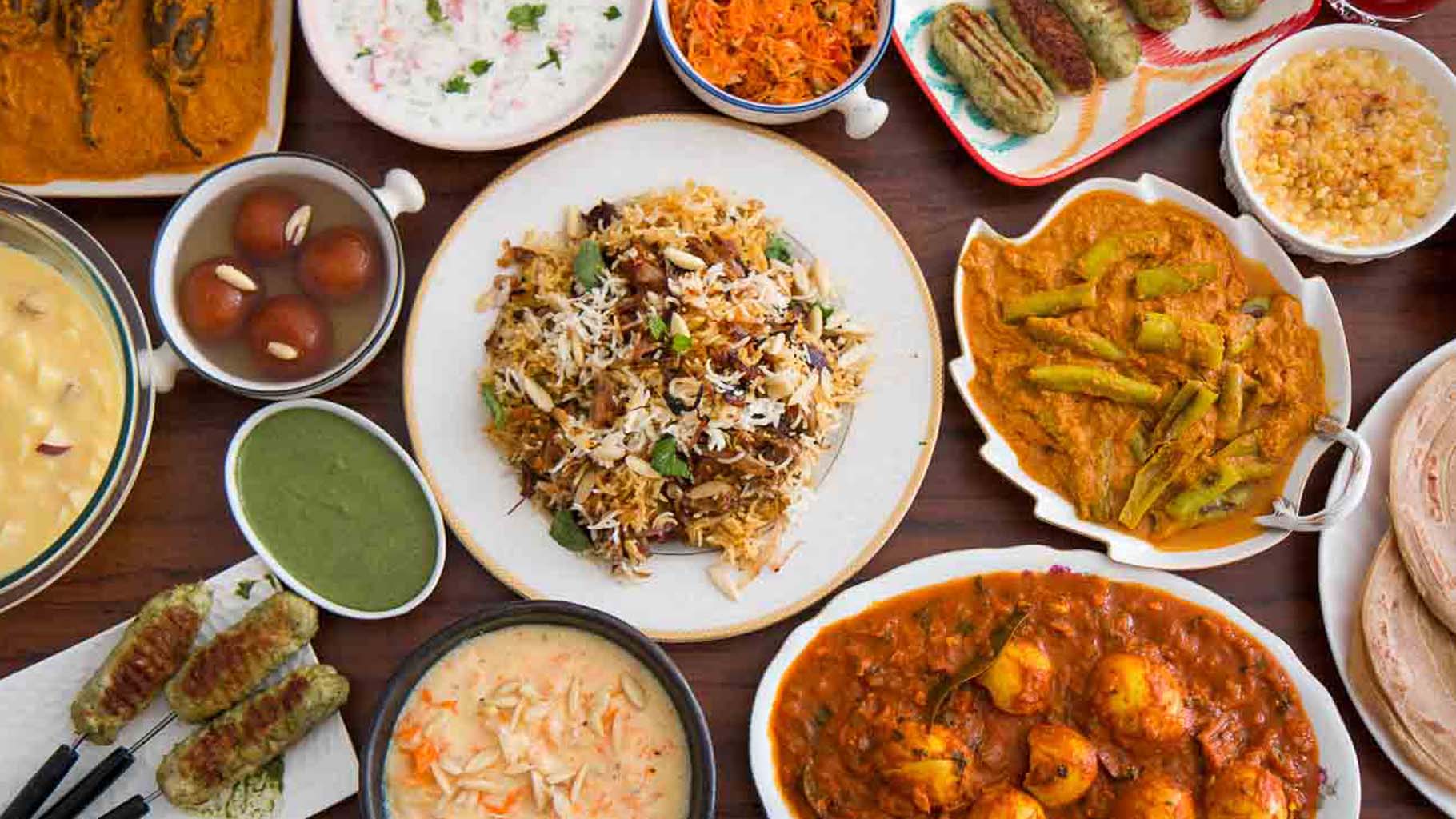 Durga puja-festivaali hinduille
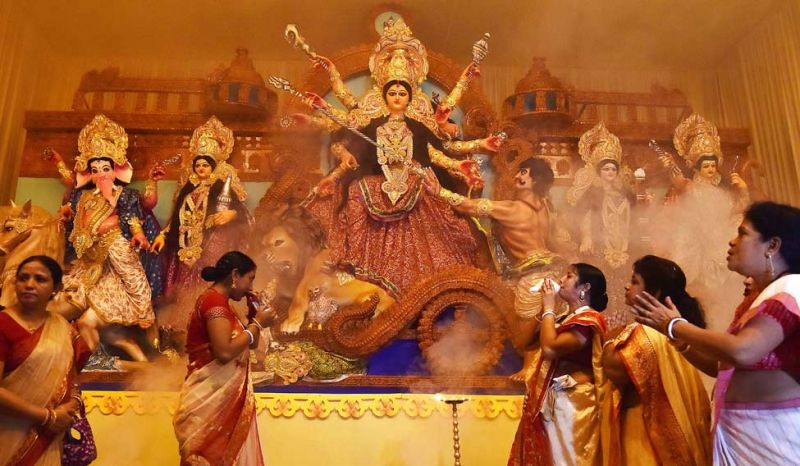 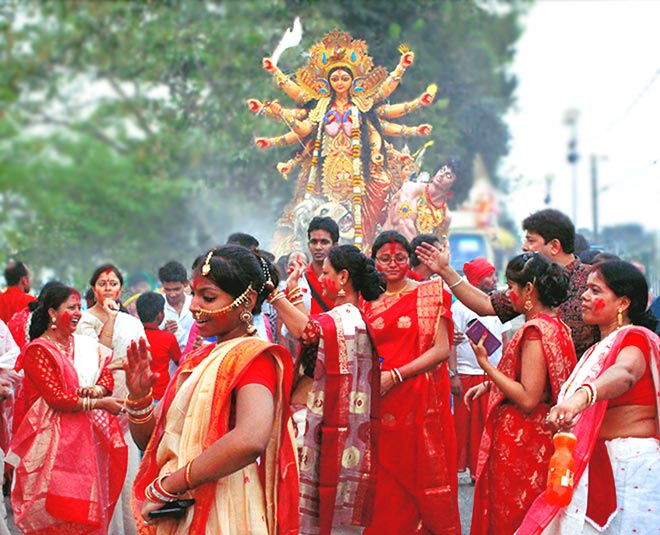 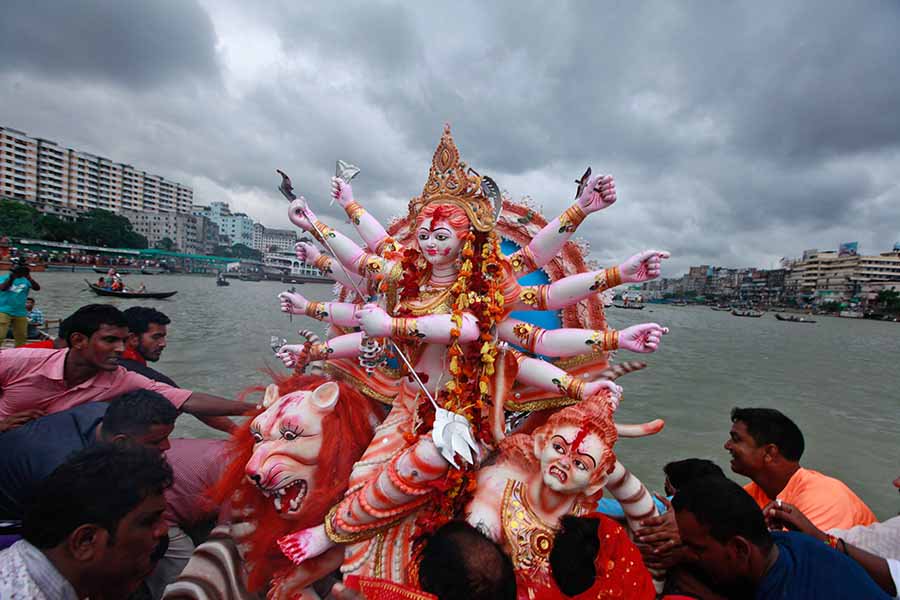 Nyt opimme Banglaa!
COLOUR
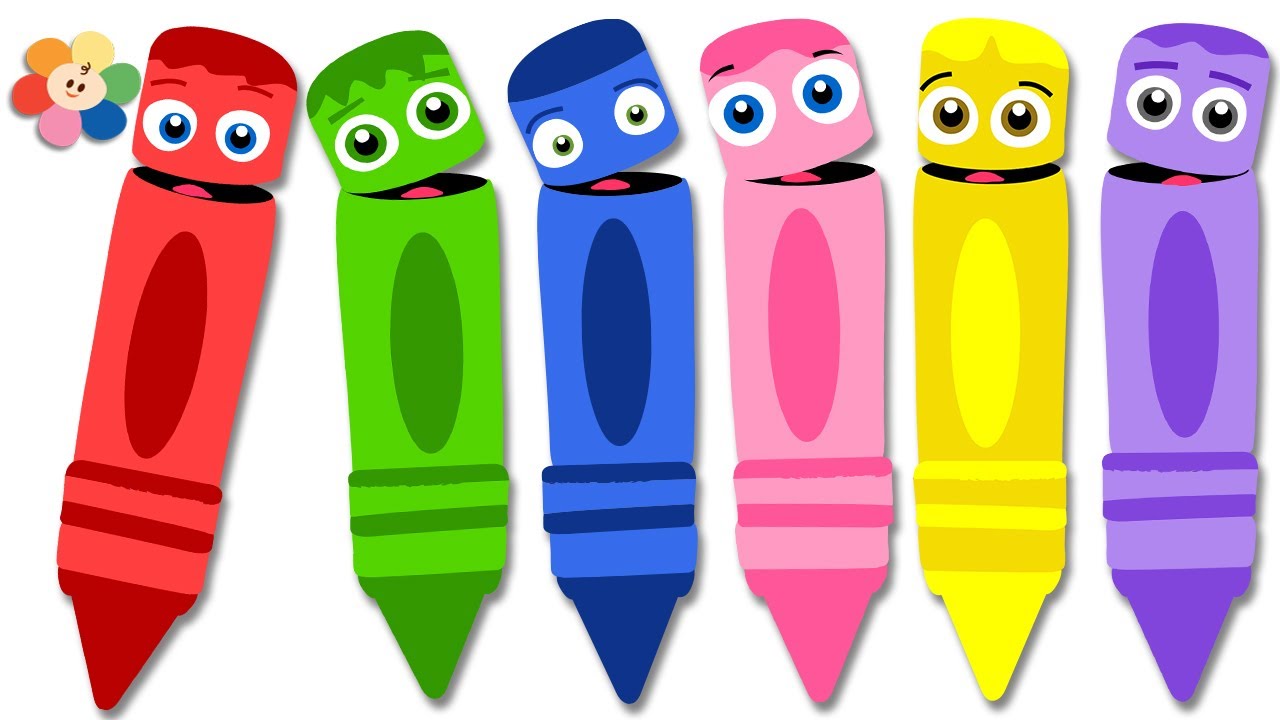 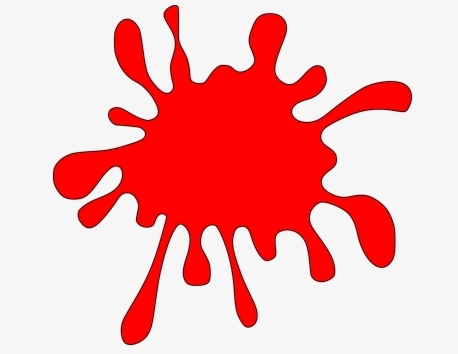 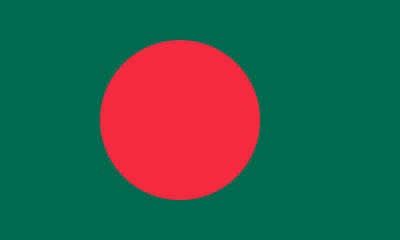 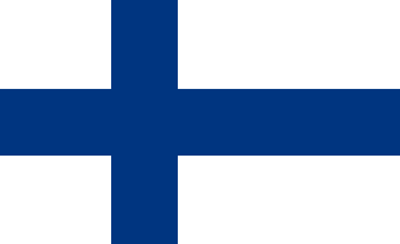 Punainen
Lal
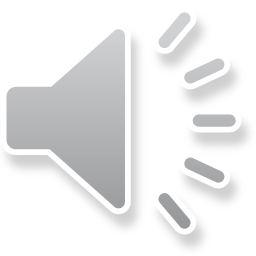 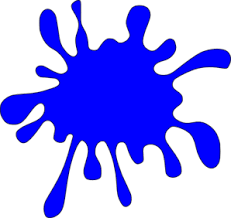 Nil
Sininen
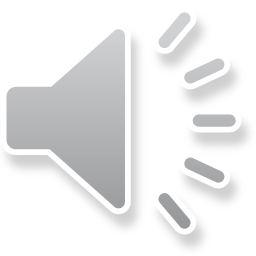 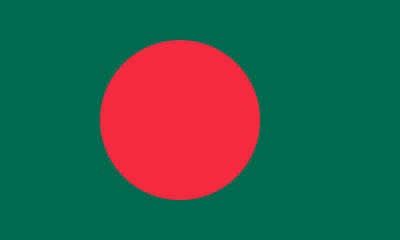 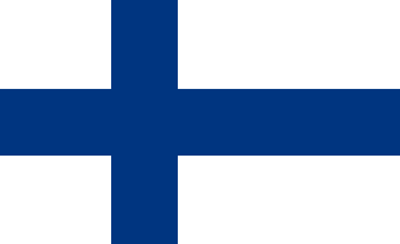 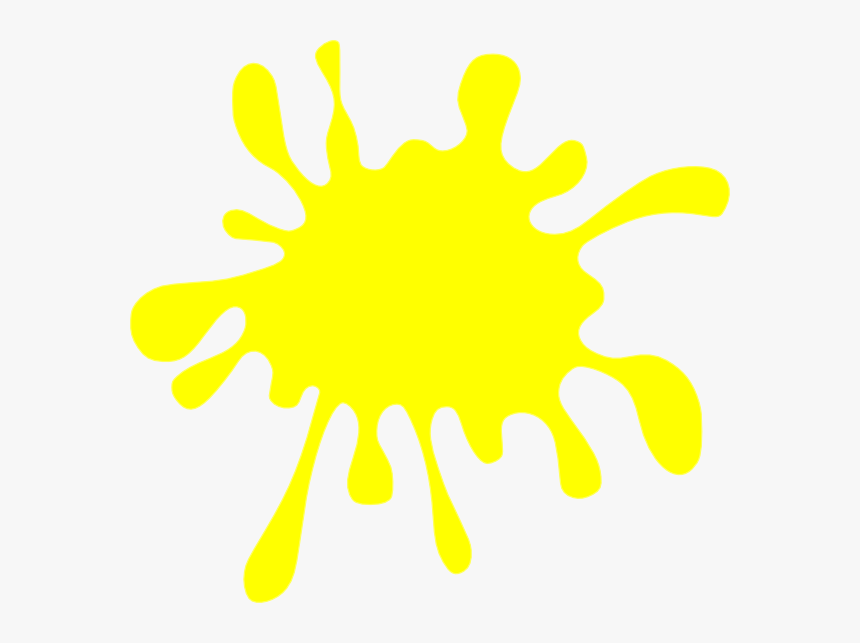 Holud
Keltainen
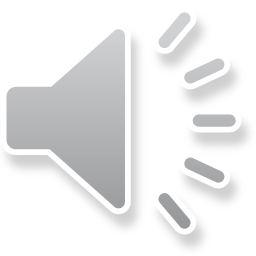 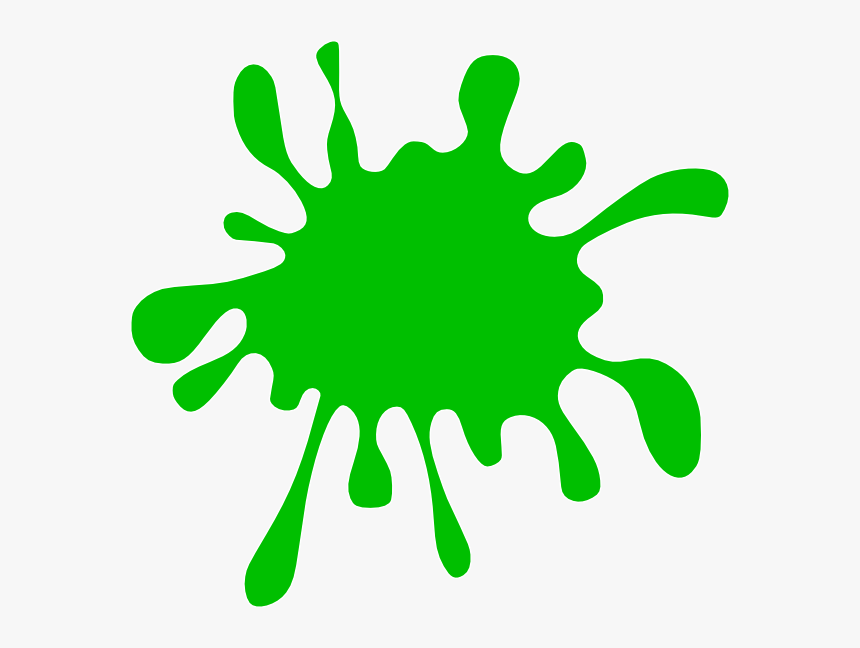 Shobuj
Vihreä
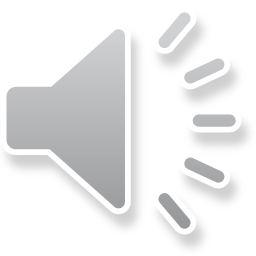 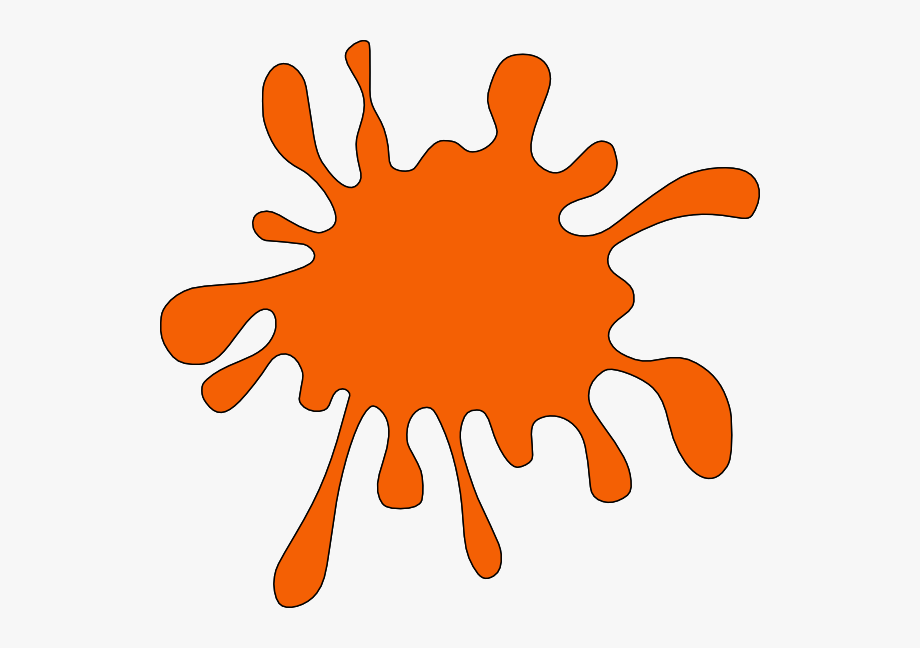 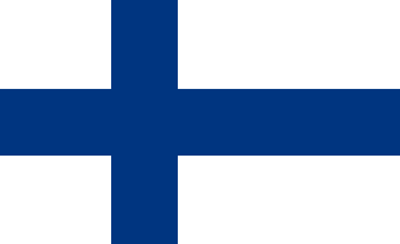 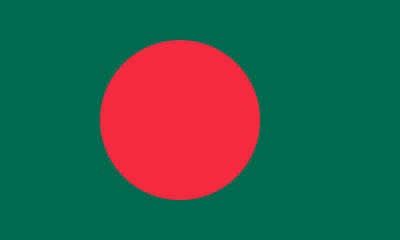 Komola
Oranssi
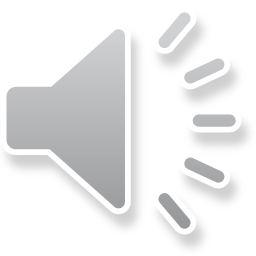 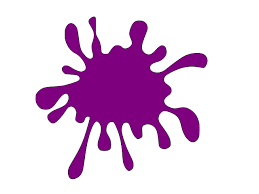 Beguni
Violetti
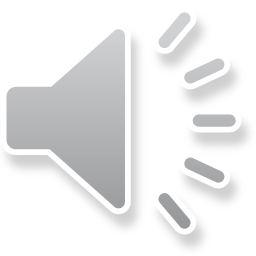 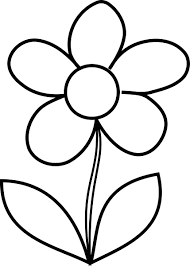 Lal
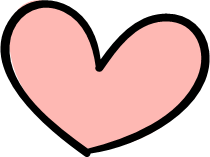 Beguni
Nil
Piirrä nyt kukka ja väritä se.
Holud
Komola
Shobuj
Shobuj
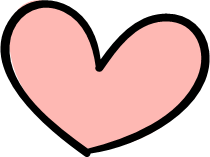 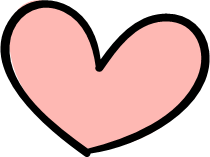 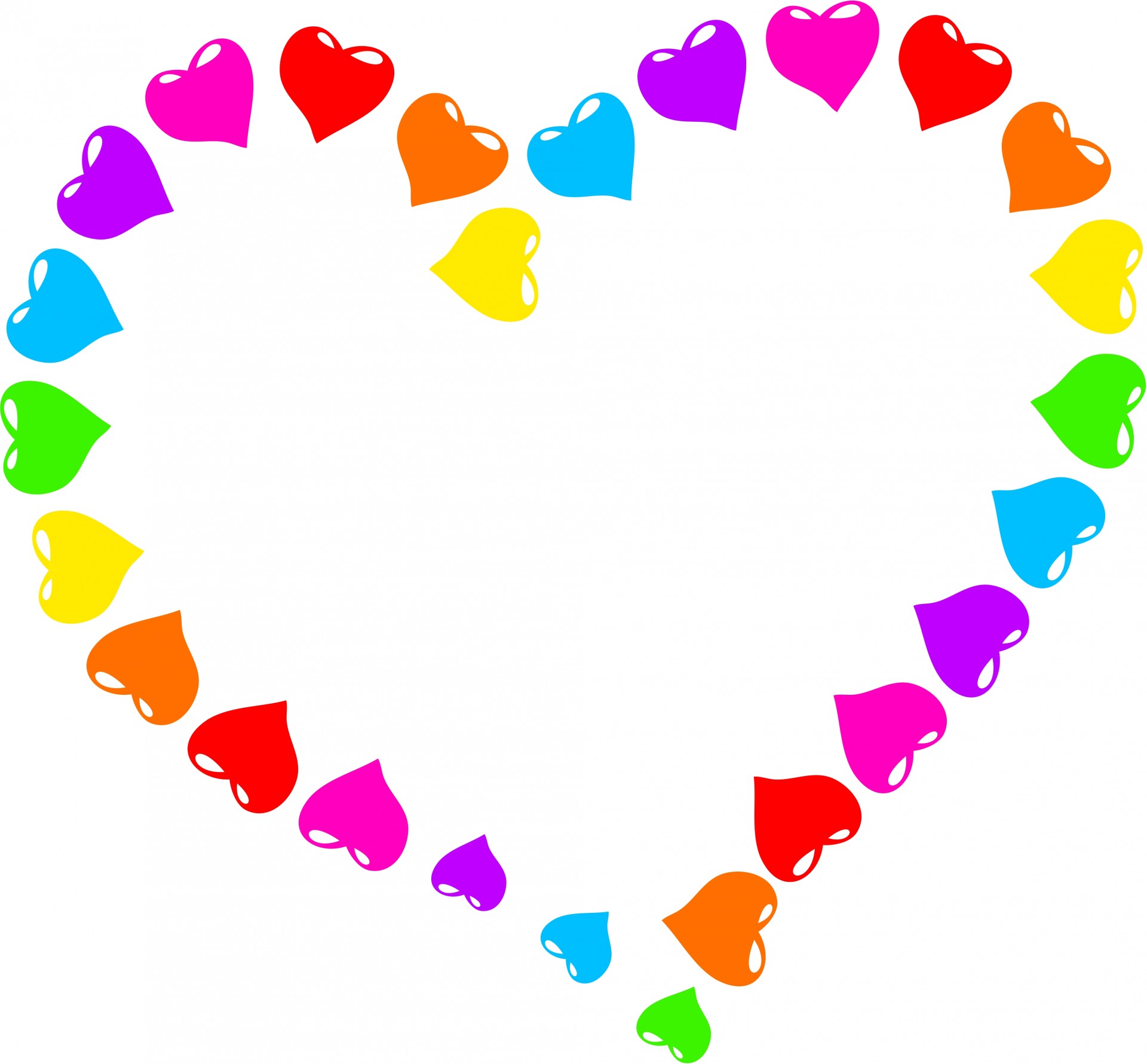 COLOURS
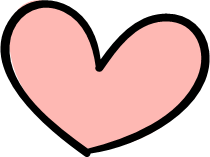 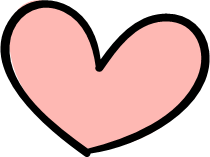 Osaatko sanoa värit?
Beguni
Komola
6.______
Shobuj
Nil
Lal
2. ____
Holud
5. _______
3._____
4.______
1. ____
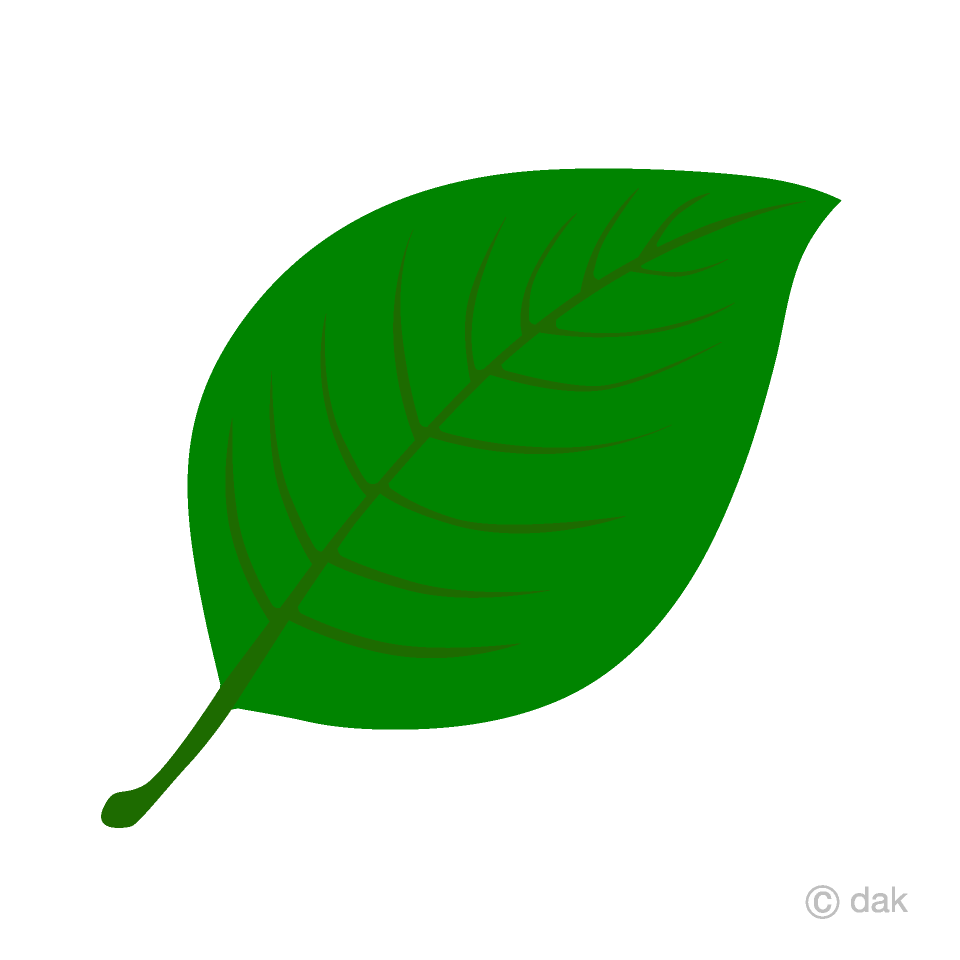 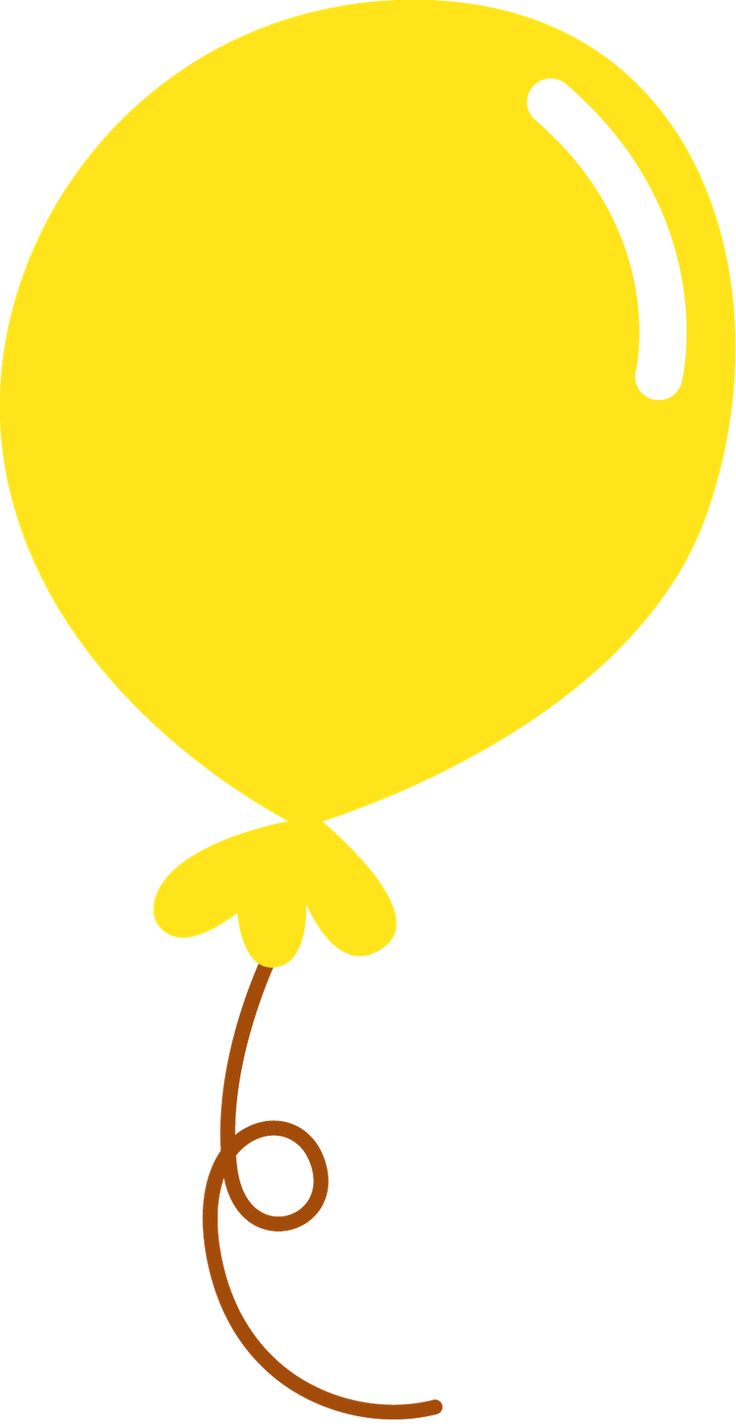 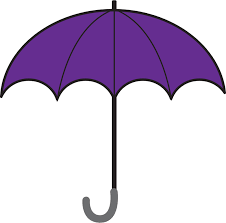 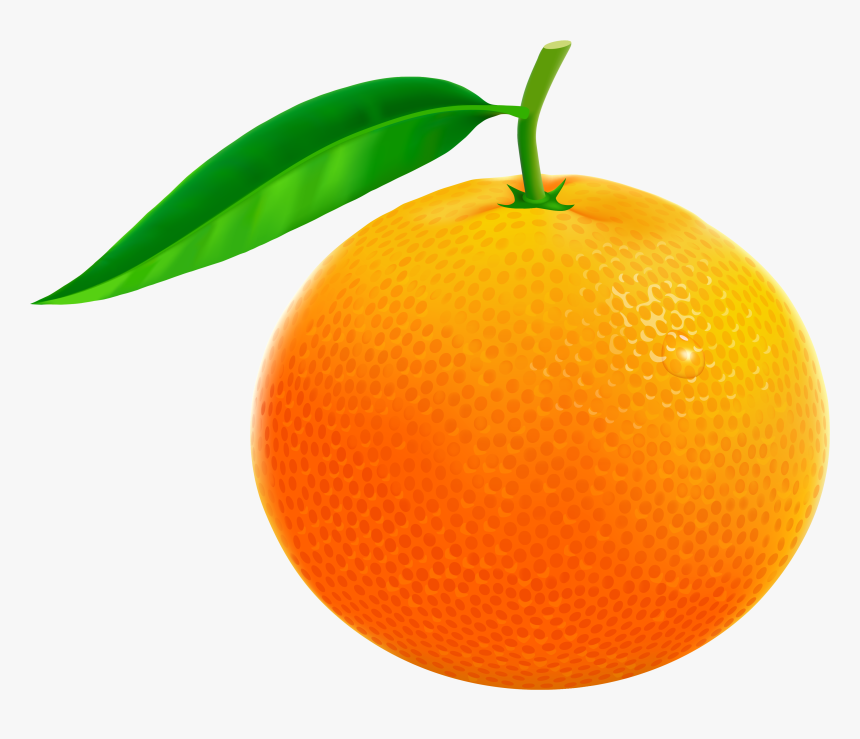 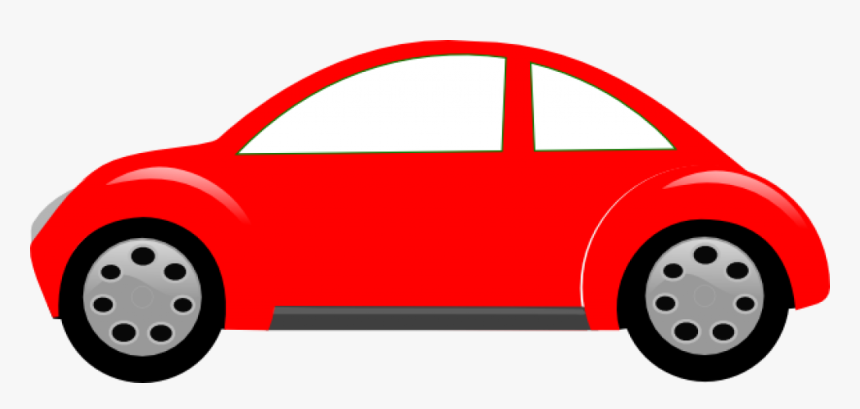 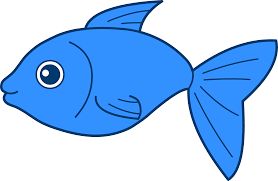 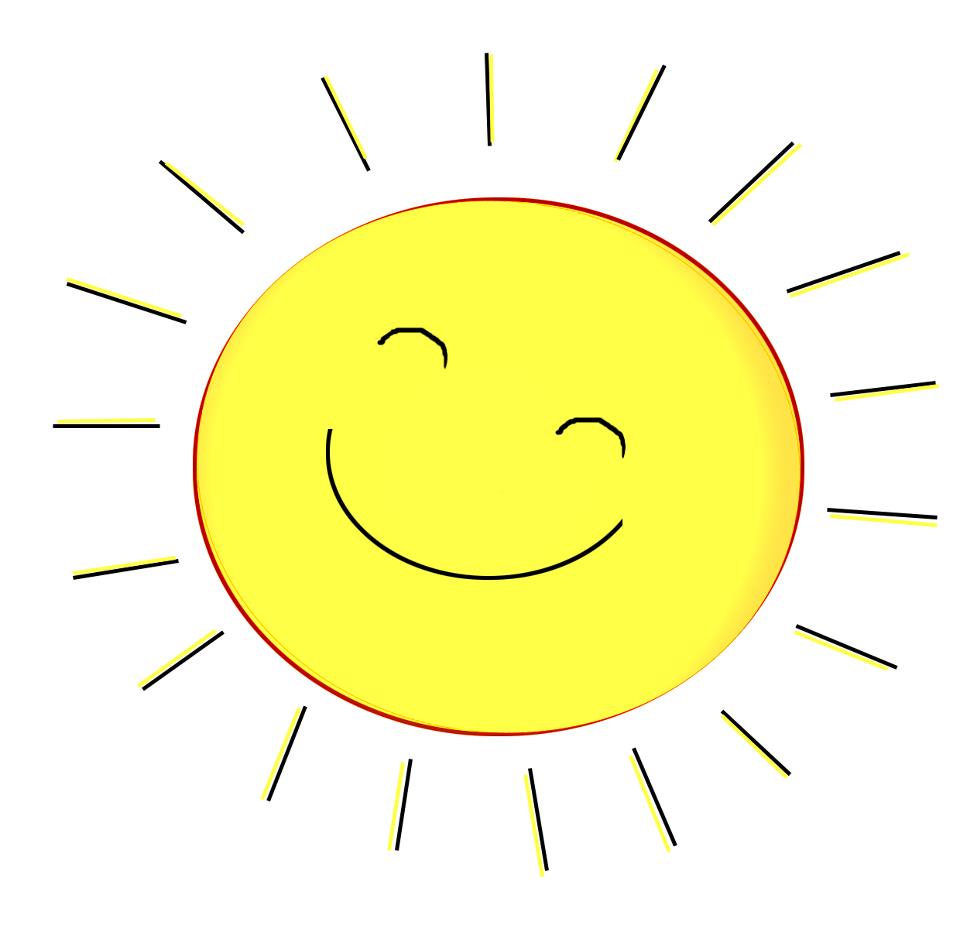 Kiitos!